Les règles d’or du CDI
On doit

Se ranger en rang devant l’entrée et donner son carnet de correspondance à la documentaliste 
Entrer dans le calme
Déposer son sac dans les bacs situés à l’entrée et s’inscrire sur le cahier
Être silencieux ( seul le chuchotement ponctuel est accepté)
Respecter le matériel et les documents
Respecter la Chartre informatique 
Ranger les documents là où ils se trouvaient
On ne doit pas

Être insolent, bruyant ( pousser sa chaise fort, parler fort, chanter, siffler… ) ou courir
Avoir un téléphone portable ou un appareil électronique
Manger, boire, mâcher du chewing-gum
Multiplier les déplacements
Ne rien faire
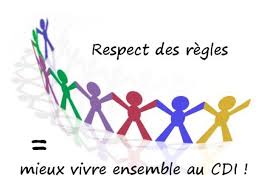